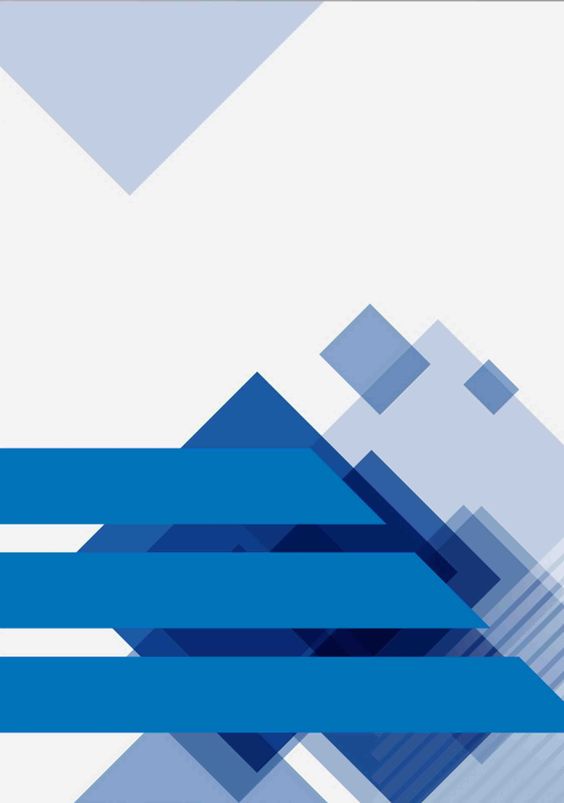 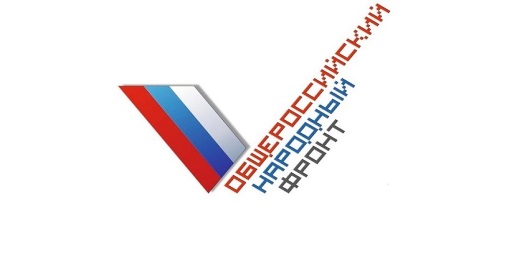 Экспертная сессия тематической площадки ЦШ ОНФ «ОБРАЗОВАНИЕ»
НОВЫЕ ПОДХОДЫ К АККРЕДИТАЦИОННЫМ ПОКАЗАТЕЛЯМ ПО ПРОГРАММАМ ВЫСШЕГО ОБРАЗОВАНИЯ
Математические и естественные науки
«Осознание» постановки задачи по разработке аккредитационных показателей (АП)
АП  должны опираться на требования ФГОС, 
нагрузка на ВУЗы при ГА должна быть минимальной
Вариант 1. ГА устанавливает  соответствие образовательных программ  минимальным требованиям к  качеству (Так было, когда ГА проводилась по требованиям ФГОС)
А: Требуется уточнение целей процедуры государственной аккредитации (ГА)
Вариант 2. ГА имеет целью и выявление образовательных программ лучшей практики(В таком случае ГА   будет «конкурировать» с мониторингом эффективности, мониторингом академического лидерства и т.п.)
АП существенно расширяют понятие качества образования, 
ВУЗы будут стремиться к достижению АП
B: Требуется уточнение причин и источников определения  аккредитационных показателей по классификационным группам разной «крупности»
АП по направлениям подготовки (специальностям)
АП по УГНС
АП по области образования
Институциональные АП
«Осознание» постановки задачи по разработке аккредитационных показателей (АП)
Работают  показатели:
востребованности образовательной программы,
качества  условий ее реализации, 
качества подготовки обучающихся  (по ФОС вуза первого года обучения).
Ограниченно работают АП качества процессов и 
не работают показатели  «выхода»
Первичная аккредитация (после первого года обучения)
С: Требуется  разведение АП для двух процедур при государственной аккредитации  (первичная аккредитация и дальнейший  аккредитационный мониторинг)
Работают  показатели:
востребованности образовательной программы
качества условий ее реализации и образовательного процесса   
Удовлетворенности студентов качеством программы
Качества подготовки  выпускников (соответствие ВКР целям программы, удовлетворенность профессионального сообщества  качеством выпускников и т.д.)
Аккредитационный мониторинг
«Осознание» постановки задачи по разработке аккредитационных показателей (АП)
ПРИМЕР 1. 
Доходы НИОКР на 1-го НПР.
Это  уже АП? Или АП будет:
«Доходы НИОКР на 1-го НПР
не ниже 50 т. р. (для выполнения минимального качества),
не ниже 100 т. р.(для выполнения критерия лучшей практики).
Кто и по какой методике будет определять «пороговые значения» для АП? .
Данный показатель – институциональный, его нельзя рассчитать для одной образовательной программы. Какие критерий качества он характеризует (критерий качества условий реализации в части кадрового обеспечения? Или критерий качества практической подготовки?)
D: Требуется уточнение понятийного аппарата и применяеимых  методик 
 (Что понимаем под критерием качества? под аккредитац.  показателем? Количественные пороги входят в АП или они будут выставляться отдельно?)
ПРИМЕР 2. «Вытесняющие» друг друга АП
АП 1: доля обучающихся по программе магистратуры, поступивших из «своего» бакалавриата (характеризует критерий качества «удовлетворенность студентов своим вузом»)
АП2:  доля обучающихся по программе магистратуры, поступивших из других вузов (характеризует критерий качества «востребованность программы»)
Фрагмент критериев качества образования и аккредитационных показателей в зависимости от целей гос. аккредитации
Что группа НЕ рекомендует использовать в качестве АП и способов оценки:
Использовать показатель среднего балла ЕГЭ как показатель «качества входа». Стоит подумать о возможности использования этого показателя для «нормирования» входных условий, чтобы корректно оценить динамику результатов
Использовать показатель «трудоустройства» через размер заработной платы выпускников как показатель «качества выхода»
Использовать знаниевые тесты для оценивания компетенций выпускников
Применять унифицированные оценочные средства для оценивания универсальных и общепрофессиональных компетенций выпускников 
С осторожностью отнестись к выбору варианта 2 реализации модели государственной аккредитации (выявление программ лучшей практики) как основному.
Что группа рекомендует Минобрнауки и Рособрнадзору?
Определиться с целями и функциями государственной аккредитации (минимум качества и (или) выявление лучшей практики)
Определить группы критериев качества образования (с учетом международных подходов), после чего сформировать систему аккредитационных показателей, согласованную с ФГОС и лицензионными показателями, а также классифицированную по различным признакам.
Навести порядок с Реестрами организаций, проводящих профессионально-общественную аккредитацию (сейчас их три совершенно разных на сайтах Минобрнауки, Рособрнадзора, Национального агентства развития квалификаций, разработать требования к организациям, осуществляющим ПОА, сделать один официальный Реестр ПОА, которые будут учитываться при ГА.
Оптимизировать систему сбора данных от организаций (мониторинги, статистическая отчетность) и согласовать в них все методики  расчета одинаковых показателей.